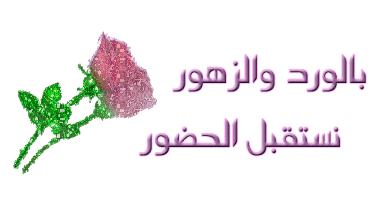 السلام عليكم ورحمة الله وبركاته
التعريف
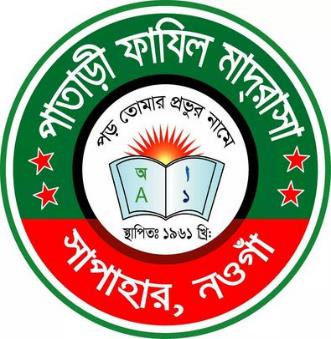 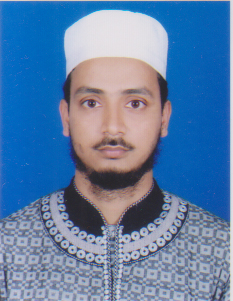 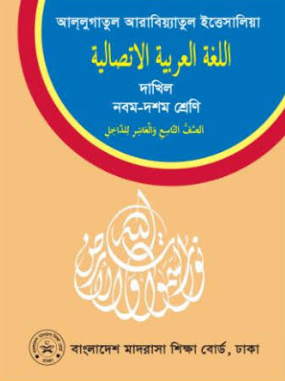 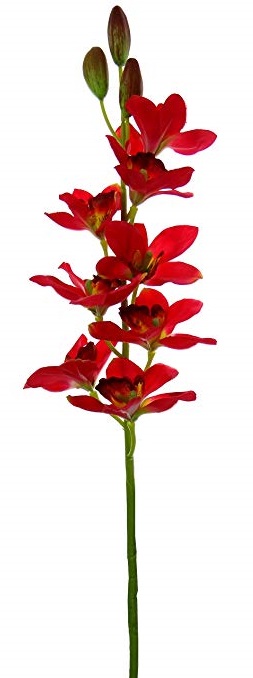 الصف : التاسع/ العاشر من الداخل
المادة : اللغة العربية الاتصالية
الوحدة : الخامسة
الدرس : الثالث
الوقت: 40 دقيقة
التاريخ : 16/02/2021م
عبد العليم بن شمس الحق
محاضر اللغة العربية
فتاري فاضل مدرسة، سفاهر، نوغاؤن
رقم الجوال : 01749-94 44 18
العنوان الالكتروني :
infoabdulalim@gmail.com
ماذا فهمتم من الصور التالية  ؟
فهمتم أننا اليوم سنتحدث عن الإمام الأعظم أبي حنيفة رحمة الله عليه
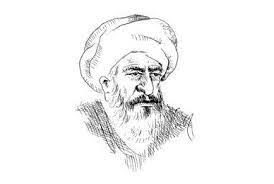 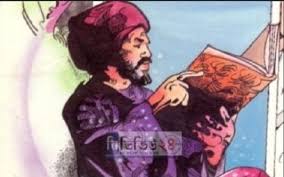 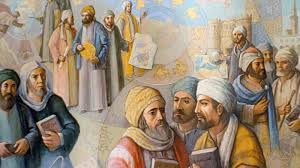 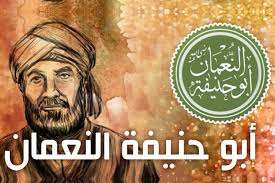 النـــتــائج مـــــن الدرس
0
الطلاب بعد نهاية هذا الدرس ....
يقرأ العبارات العربية بالنطق الصحيح بالترجمة؛
1
يشرح معاني الكلمات الجديدة مع تكوين الجمل المفيدة؛
2
3
يستطيع تصحيح العبارات واملاء الفراغات والجمع من المفرد؛
4
يقدر على تحقيق الكلمات الصعبة من الدرس.
إعلان درس اليوم
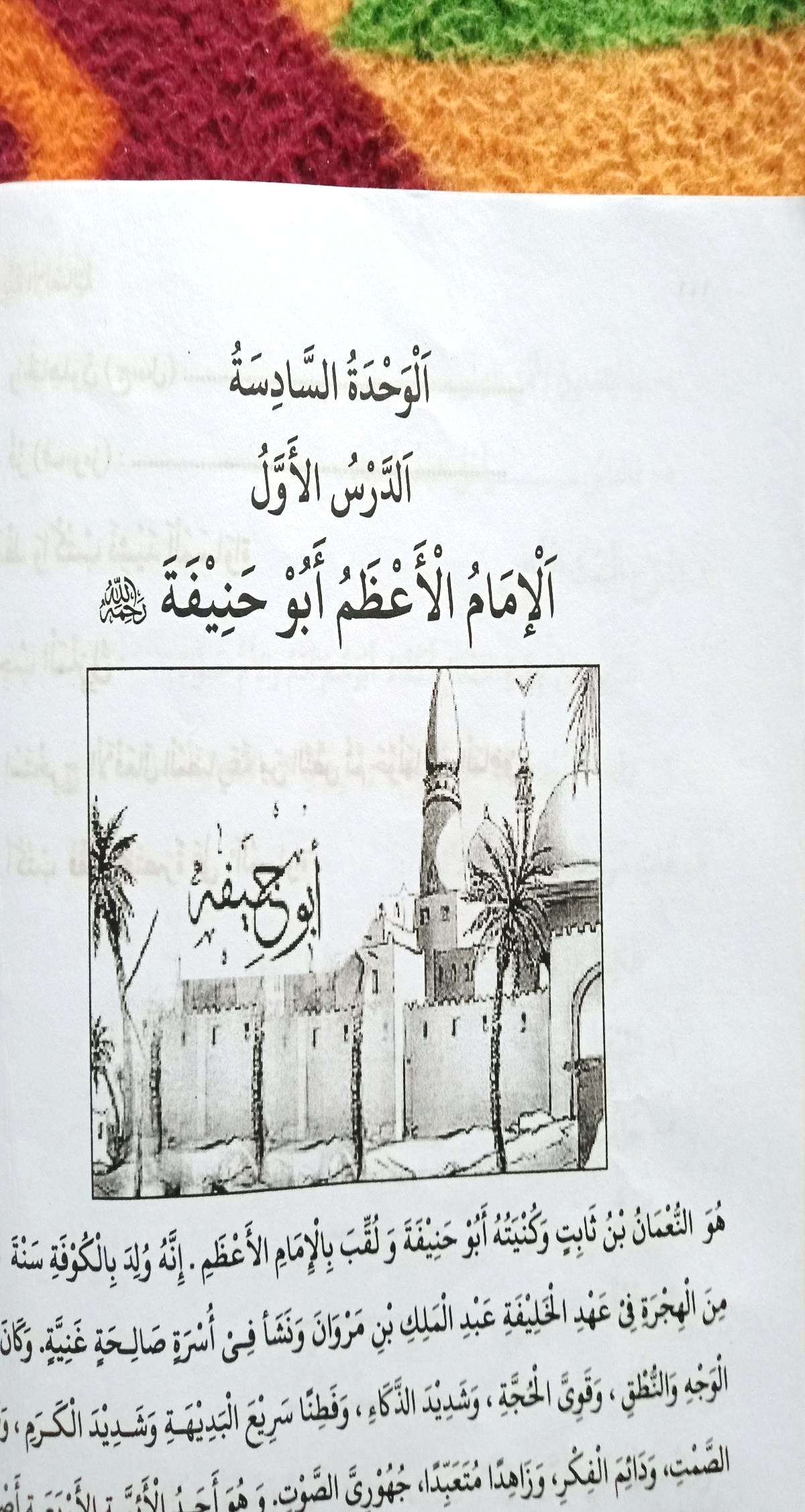 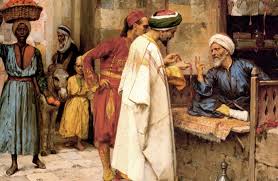 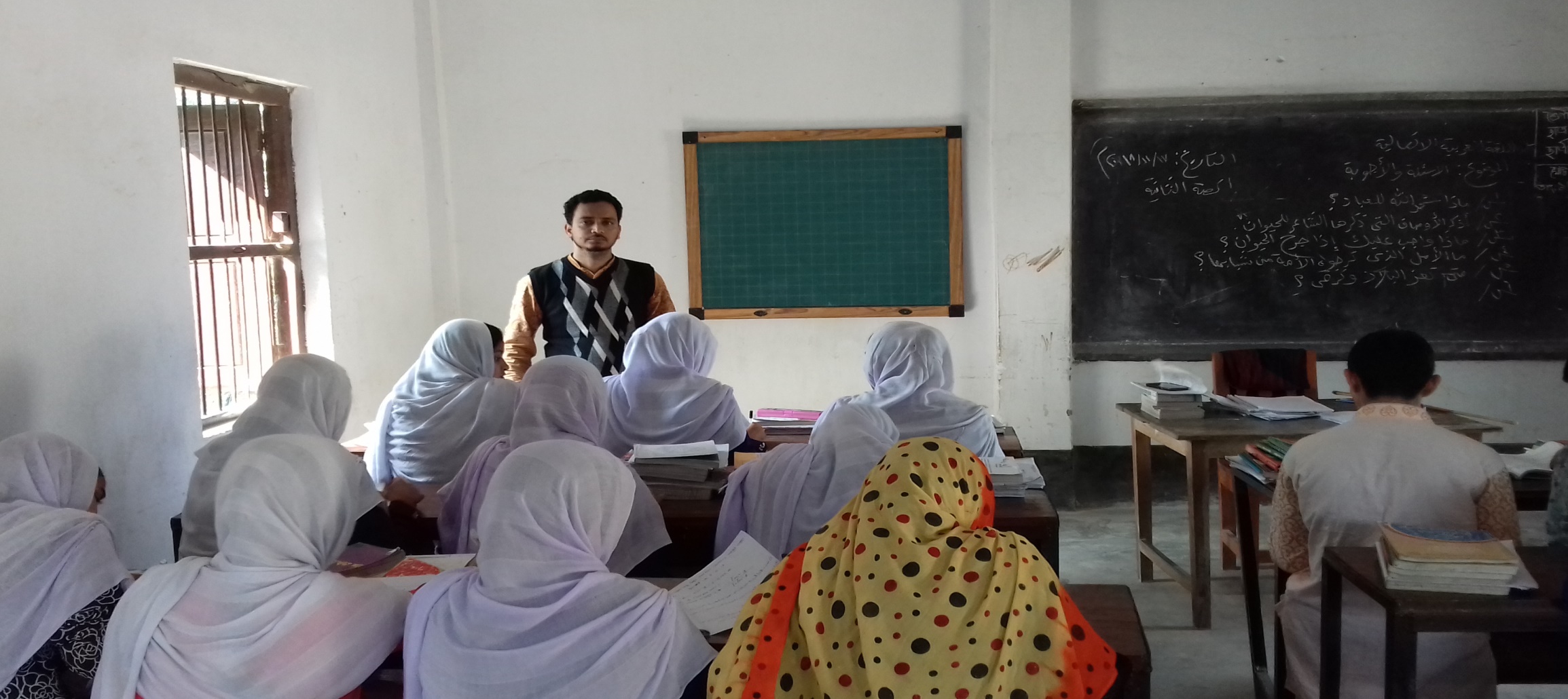 القراءة الصوتية
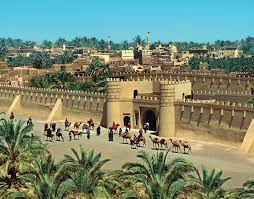 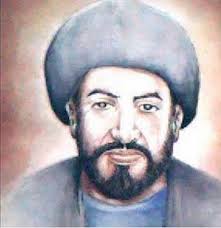 هو النعمان بن ثابت وكنيته أبو حنيفة ولقب بالإمام الأعظم. إنه ولد بالكوفة سنة ثمانين من الهجرة في عهد الخليفة عبد الملك بن مروان ونشأ في أسرة صالحة غنية. وكان حسن الوجه والنطق، وقوي الحجة، وشديد الذكاء، وفطنا سريع البديهة وشديد الكرم، وطويل الصمت، ودائم الفكر،
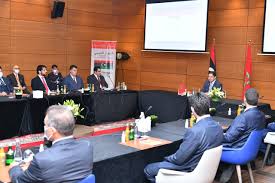 وزاهدا متعبدا، جهوري الصوت. وهو أحد الأئمة الأربعة أصحاب المذاهب المتبعة. وقد اشتهر بإمام الرأي. حفظ أبو حنيفة القرآن في صغره. وحين بلغ السادسة عشرة من عمره خرج به أبوه لأداء الحج وزيارة النبي ومسجده. وكان أول ما اتجه إليه أبو حنيفة من العلوم علم أصول الدين ومناقشة أهل الالحاد والضلال.
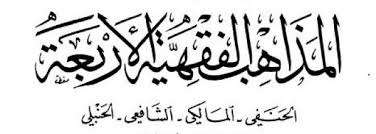 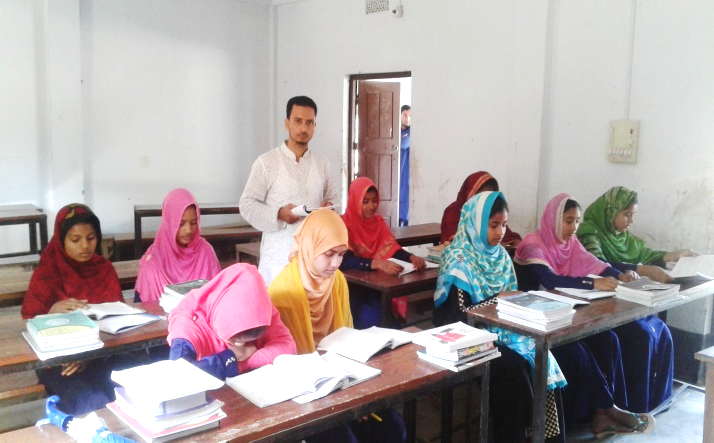 الدرس المثالي
تعالوا نتعلم الآن معاني الكلمات الصعبة مع تكوين الجمل في الدرس
نشأ
الأعظم
لقب
كنية
تَرَبَّى / تَرَعْرَعَ
أشرف/ أضخم
ما يسمى به الإنسان بعد اسمه الأول للمدح أو الذم
ما يجعل عَلَمًا على الشَّخص غير الاسم واللقب
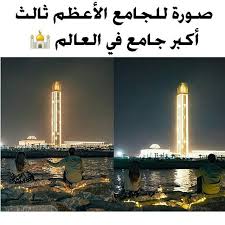 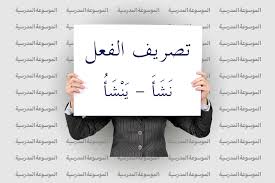 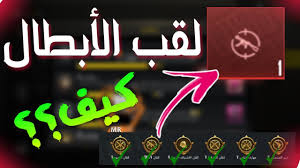 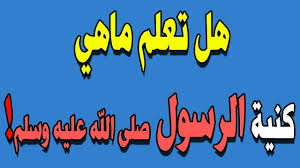 هل تعلم كنية الرسول عليه السلام يا زيد؟
نشأ أبو حنيفة في أسرة صالحة غنية في الكوفة
هل تعرف عن الإمام الأعظم أبي حنيفة؟
هل تعلم لقب عمر بن الخطاب يا أحمد؟
نتعلم الآن بقية معاني الكلمات الصعبة مع تكوين الجمل في الدرس
البديهة
فطن
شديد
حسن
سُرْعَة الرَأي و الارْتِجَال
حاذق/ عاقل
قَوِيّ / بطل
أنيق/ جميل
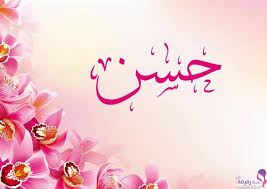 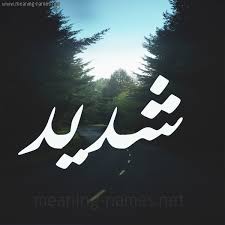 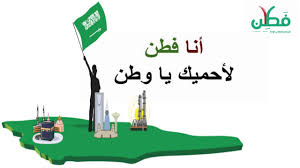 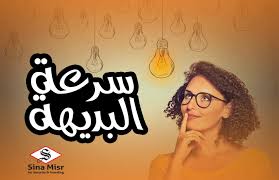 هذه الصبية سريع البديهة
أنا فطن لأحميك يا وطن
الليل شديد الظلام والضباب
كان أبو حنيفة حسن الوجه
العمل الوحدي
الوقت
اكتب معاني المفردات الآتية باللغة العربية ثم كونها جملة مفيدة من عندك: 

كنية – لقب – حسن – 
شديد – الفطن – البديهة.
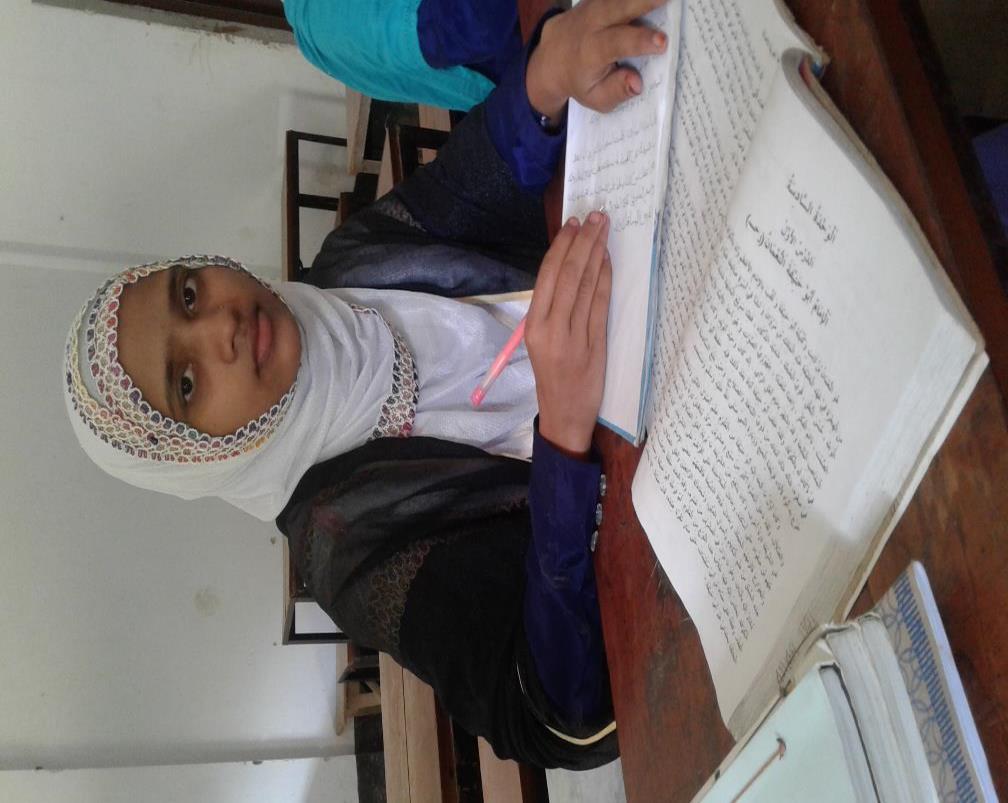 خمس دقائق
املأ الفراغات في الجملة بكلمة مناسبة من عندك
بالإمام الأعظم
1. هو النعمان بن ثابت وكنيته أبو حنيفة ولقب ....
2. إنه ولد بالكوفة سنة.... في عهد الخليفة عبد الملك بن مروان
ثمانين من الهجرة
3. وكان حسن الوجه والنطق .... وشديد الذكاء
وقوي الحجة
الأربعة
4. وهو أحد الأئمة .... أصحاب المذاهب المتبعة.
5. وقد اشتهر بإمام الرأي وحفظ أبو حنيفة .... في صغره.
القرآن
6. وحين بلغ السادسة عشرة من عمره خرج به أبوه لأداء ....
الحج وزيارة النبي ومسجده
كتابة الصحيح  أو الخطأ مع تصحيح الخطأ في الجمل التالية من النص
1. هو الشافعي وكنيته أبو حنيفة
خطأ
والصحيح: هو النعمان بن ثابت وكنيته أبو حنيفة
إنه ولد بالكوفة سنة ثمانين من الهجرة
2. إنه ولد بالكوفة سنة ثمانين من الهجرة
صحيح
والصحيح: وكان حسن الوجه والنطق، وقوي الحجة، وشديد الذكاء
3. وكان حسن الوجه والنطق، وضعيف الحجة، وقليل الذكاء
خطأ
صحيح
وهو أحد الأئمة الأربعة أصحاب المذاهب المتبعة
4. وهو أحد الأئمة الأربعة أصحاب المذاهب المتبعة
5. وكان ثاني ما اتجه إليه من العلوم علم أصول الدين
والصحيح: وكان أول ما اتجه إليه من العلوم علم أصول الدين
خطأ
العمل الثنائي
الوقت
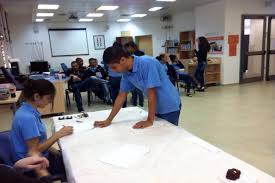 اختر الإجابة الصحيحة من الأجوبة الثلاثة
خمس  دقائق
كلاهما صحيح
صحيح
خطأ
-1لقب أبو حنيفة بالإمام الأعظم
-2ولد أبو حنيفة بالكوفة سنة .... من الهجرة
80
90
70
كلاهما صحيح
فقيرة
غنية
-3نشأ أبو حنيفة في أسرة صالحة ....
صحيح
كلاهما خطأ
خطأ
-4كان أبو حنيفة طويل الصمت ودائم الفكر؟
كلاهما صحيح
صحيح
خطأ
-5اشتهر أبو حنيفة بإمام أهل الرأي؟
كلاهما صحيح
خطأ
صحيح
-6حفظ أبو حنيفة القرآن الكريم في كبره؟
اقرأ الأفعال والكلمات وقارن مع الصور ثم حققها في التالية
ولد
نشأ
لقب
صالحة
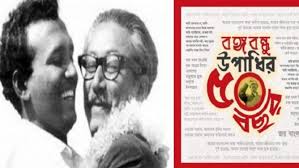 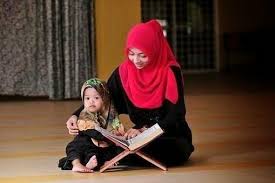 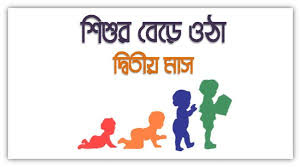 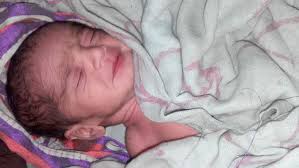 ولد
الصيغة
البحث
المادة
الباب
المعنى
الجنس
المصدر
الفعل الماضي المثبت المعروف
المفرد المذكر للغائب
ضد مات
مثال واوي
و ل د
الولادة
ضرب
لقب
الصيغة
البحث
المادة
الباب
المعنى
الجنس
المصدر
الفعل الماضي المثبت المجهول
المفرد المذكر للغائب
ما يسمى به الإنسان بعد اسمه الأول للمدح أو الذم
صحيح
ل ق ب
اللتلقيب
تفعيل
نشأ
الصيغة
البحث
المادة
الباب
المعنى
الجنس
المصدر
الفعل الماضي المثبت المعروف
المفرد المذكر للغائب
تَرَبَّى / تَرَعْرَعَ
مهموز لام
ن ش أ
النشأة
فتح
صالحة
الصيغة
البحث
المادة
الباب
المعنى
الجنس
المصدر
اسم الفاعل
المفرد للمؤنث
تقية/ شريفة
صحيح
ص ل ح
الصلاح
كرم
العمل الجماعي
الوقت
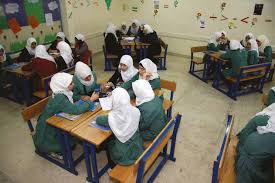 العمل لفريق الأحمر:
 حقق كلمتين الأتيتين:
ولد – لقب
خمس دقائق
العمل لفريق الأخضر:
 حقق كلمتين الآتيتين:
نشأ – صالحة
التقييم
1. ما هو الاسم الكامل لأبي حنيفة رحمة الله عليه ؟ وبأي شيء لقب ؟
2. أين ومتى ولد أبو حنيفة رحمة الله عليه ؟
3. كيف كان أسرة أبو حنيفة رحمة الله عليه ؟
4. اذكر بعض الأوصاف لأبي حنيفة رحمة الله عليه ؟
5. أين موقعه في المذاهب المتبعة وبأي شيء اشتهر ؟
6. إلى أي شيء اتجه أبو حنيفة رحمة الله عليه ؟
الواجب المنزلي
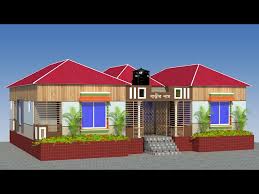 اكتب فقرة مختصرة باللغة العربية عن محافظة البيئة التي تسكن فيها.
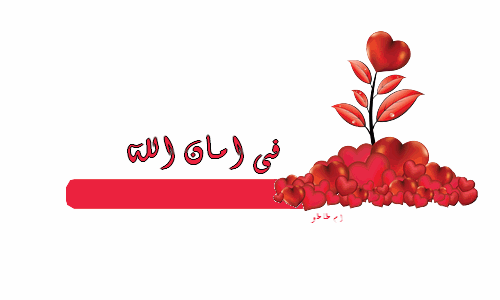 مع الســلامة أيهــا الأحبـاب